ENLACES  QUÍMICOS
M. C. Q.  Alfredo Velásquez Márquez
Enlace químico
Un enlace químico es la atracción que existe entre dos o más átomos, que los hace mantenerse juntos reduciendo así la energía potencial de sus electrones.
Existen tres tipos generales de enlace el covalente, el iónico y el metálico.
d(–)
d(+)
Enlace covalente
Un enlace covalente se forma cuando dos átomos comparten sus electrones de valencia. Este tipo de enlace se subclasifica dependiendo de la diferencia de electronegatividad de los átomos participantes.
A — B
DEN = 0
Enlace Covalente Puro
d(–)
d(+)
A    — B
0 < DEN  0.7
Enlace Covalente Simple
A      — B
0.7 < DEN  1.6
Enlace Covalente Polar
(+)
(–)
Enlace Iónico
A            B
1.6 < DEN
d(–)
d(+)
Solubilidad en agua
p. f.       p. eb.
Densidad
Enlace covalente
Un enlace covalente se forma cuando dos átomos comparten sus electrones de valencia. Este tipo de enlace se subclasifica dependiendo de la diferencia de electronegatividad de los átomos participantes.
A — B
DEN = 0
Enlace Covalente Puro
A      — B
0 < DEN  1.6
Enlace Covalente Polar
(+)
(–)
Enlace Iónico
A            B
1.6 < DEN
Enlace iónico
Un enlace iónico se forma cuando se transfiere uno o más electrones de valencia de un átomo a otro (del menos electronegativo al más electronegativo), creando así iones positivos y negativos. Este enlace se forma comúnmente cuando la diferencia de electronegatividades entre los dos átomos participantes es mayor de 1.6.
Enlace covalente coordinado
Un enlace covalente coordinado se forma, cuando uno solo de los átomos contribuye con los dos electrones para formar el enlace, como en el caso del NH4+
Ejercicio
Qué tipos de enlace presenta la molécula hipotética siguiente:
+
–
+          –
Polar (Dipolo)
Iones
Fuerzas intermoleculares
Tipos de moléculas:
No polar
+
–
+
+           –
–
+           –
+           –
+           –
Fuerzas intermoleculares
Tipos de interacciones entre moléculas:
+
+
–
–
Ion-ion
Ion-dipolo
Dipolo-dipolo
+
+
–    +
+           –
–    +
+           –
–    +
–    +
–    +
Fuerzas intermoleculares
Tipos de interacciones entre moléculas:
Ion-dipolo inducido
Dipolo
inducido
Dipolo-dipolo inducido
Dipolo
inducido
Dipolo
momentáneo
Dipolo
momentáneo
Dipolo
inducido
Dipolo momentáneo-dipolo inducido
Fuerzas intermoleculares
Con iones
ion-ion
ion-dipolo
ion-dipolo inducido
Sin iones
Fuerzas de Keesom
Dipolo-dipolo
Fuerzas de van der Waals
Fuerzas de Debye
Dipolo-dipolo inducido
Fuerzas de London
Dipolo momentáneo-dipolo inducido
d
d
(-)
(+)
La molécula de agua
En la molécula de agua, el oxígeno tiene dos enlaces covalentes con átomos de hidrógeno y dos pares electrónicos libres.
-
-
-
-
-
-
-
-
-
-
-
+
+
+
+
+
+
+
+
+
+
+
La molécula de agua
La molécula de agua tiene una parte positiva y una negativa.
La molécula de agua
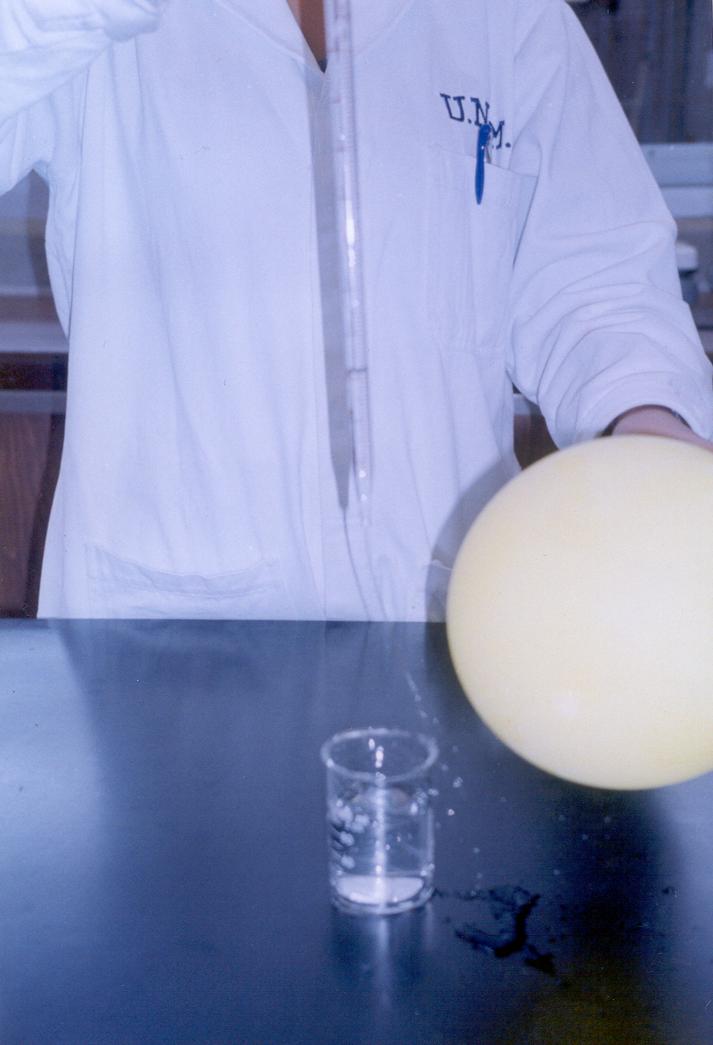 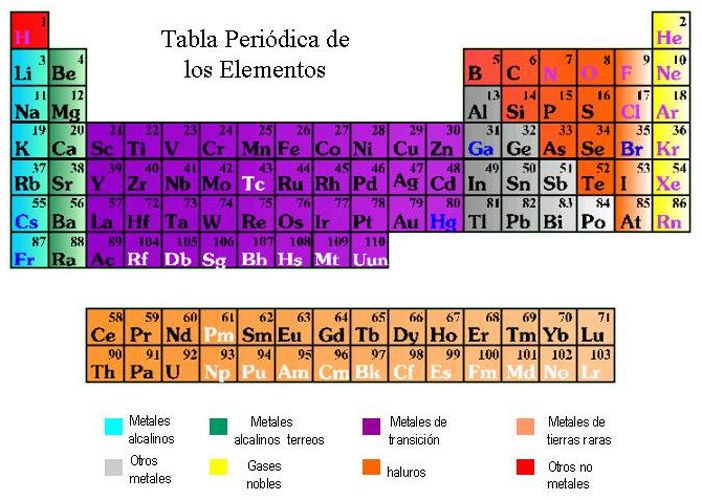 http://electrocar.files.wordpress.com/2008/10/tablaperiodica1.jpg
La molécula de agua
H2Te  (ácido telurhídrico)
H2Se  (ácido selenhídrico)
H2S    (ácido sulfhídrico)
H2O    (agua)
La molécula de agua
p. eb.  - 2.15 [oC]
p. eb.  - 41.45 [oC]
p. eb.  - 59.65 [oC]
p. eb.  - 73.15 [oC]
¡ 100.0 [oC] !
La molécula de agua
En la molécula de agua, el oxígeno tiene dos enlaces covalentes con átomos de hidrógeno y dos pares electrónicos libres.
d(+)
d(+)
d(+)
H
H
H
H
d(-)
d(-)
d(-)
O
O
O
O
H
H
H
H
d(+)
d(+)
d(+)
Enlaces por puente de hidrógeno
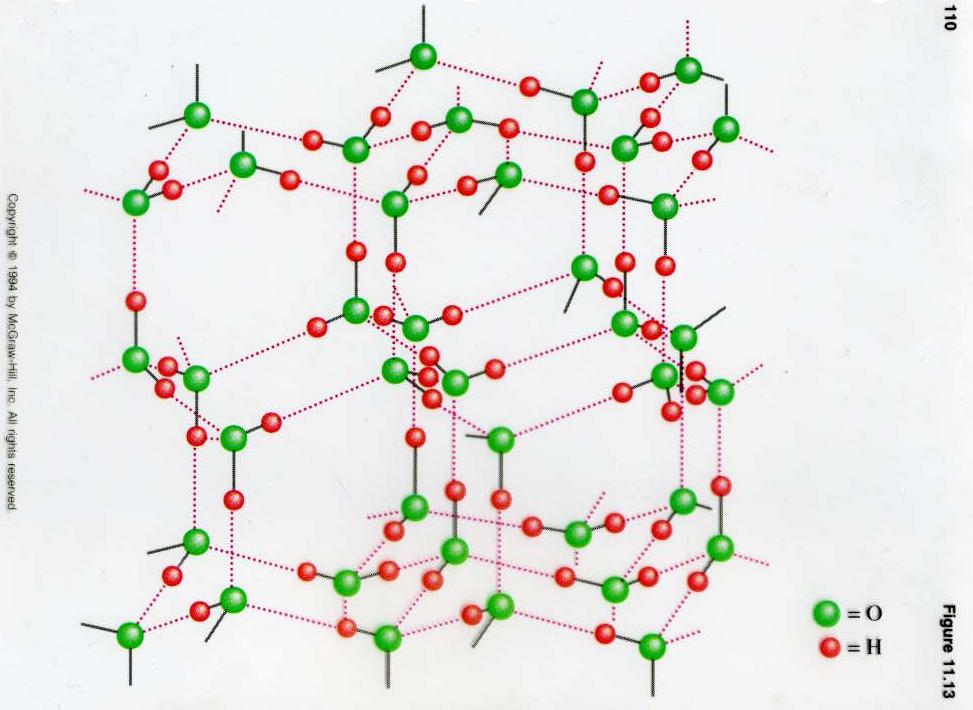 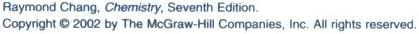 La molécula de agua
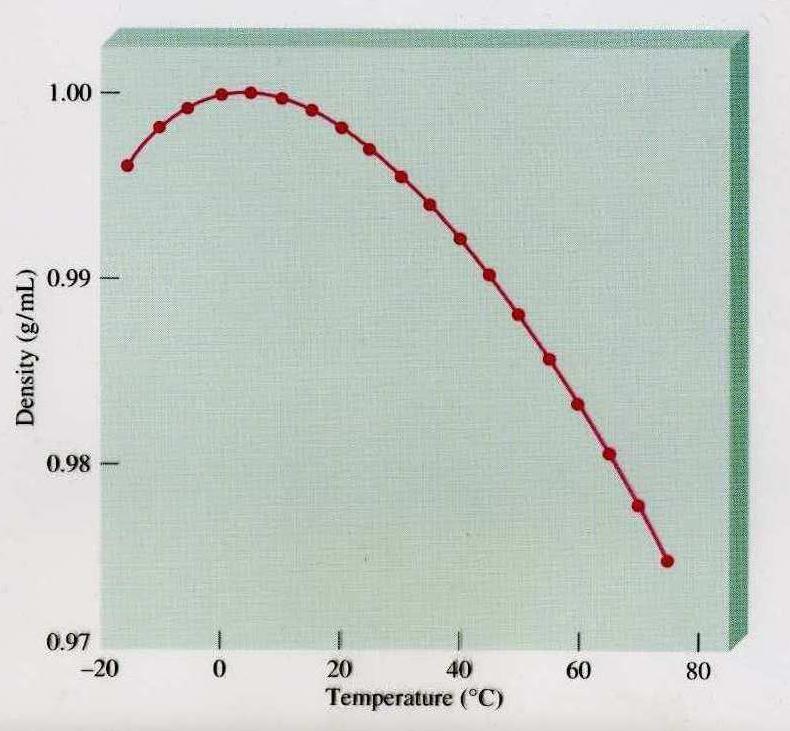 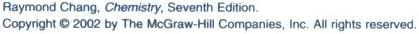 La molécula de agua
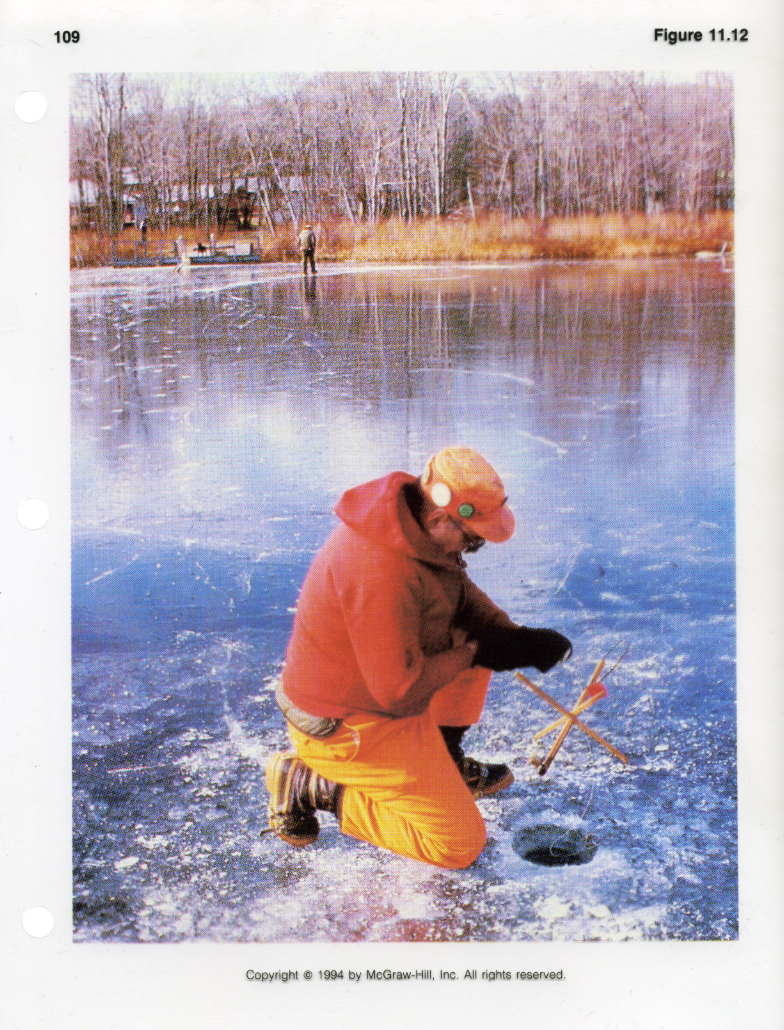 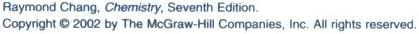 La molécula de agua
La molécula de agua
Hidrógeno
 Helio
 Oxígeno
 Neón
 Nitrógeno
 Carbono
9200
   790
   5
   2
   2
   1
Agua (H2O)
Amoniaco (NH3)
Metano (CH4)
La molécula de agua
Constituye el 0.155 % del volumen terrestre.
Se encuentra en los tres estados: sólido, líquido y gas.
Puede disolver prácticamente cualquier otra sustancia.
Fue el medio ideal para el inicio de la vida.
Constituye el 75 % de nuestro cuerpo.
Hace las veces de un “acondicionador de aire”.
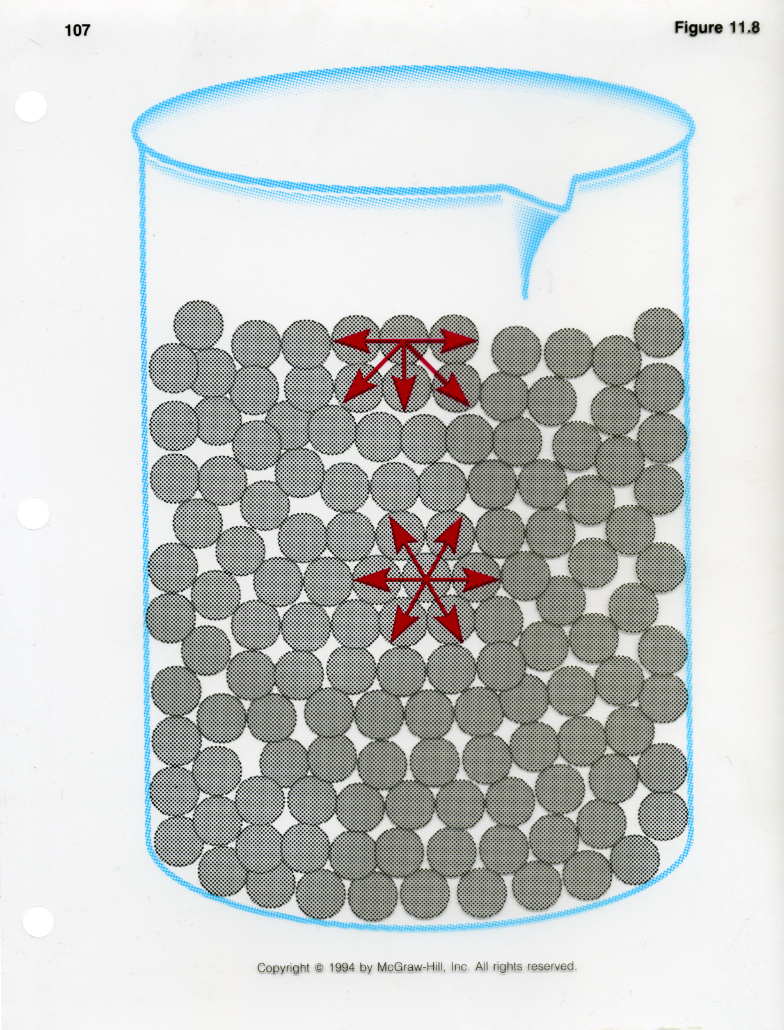 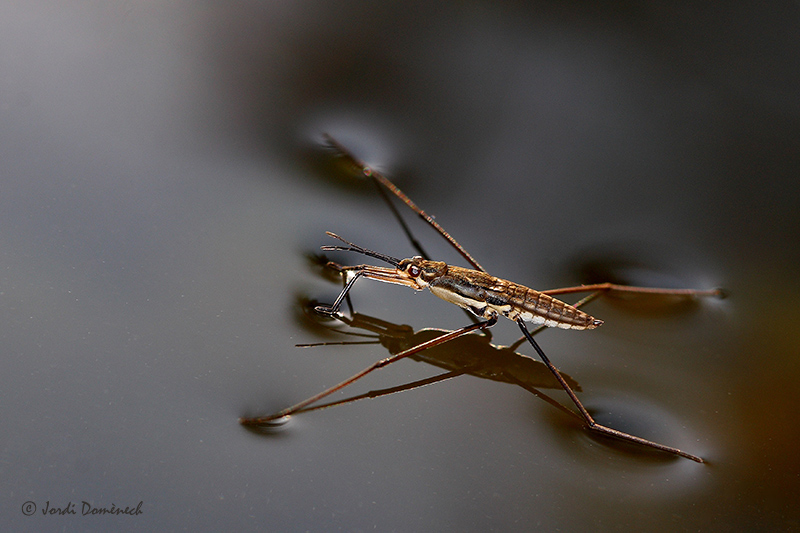 http://www.fotonatura.org/galerias/fotos/179024/
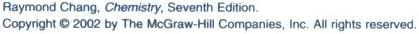 Tensión superficial
Tensión superficial (cohesión)
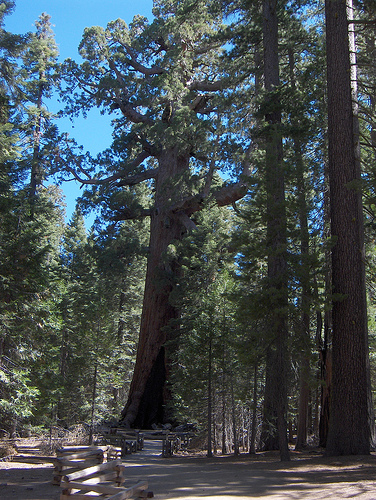 http://www.tempsdoci.com/Yosemite_estados_unidos.php
Capilaridad
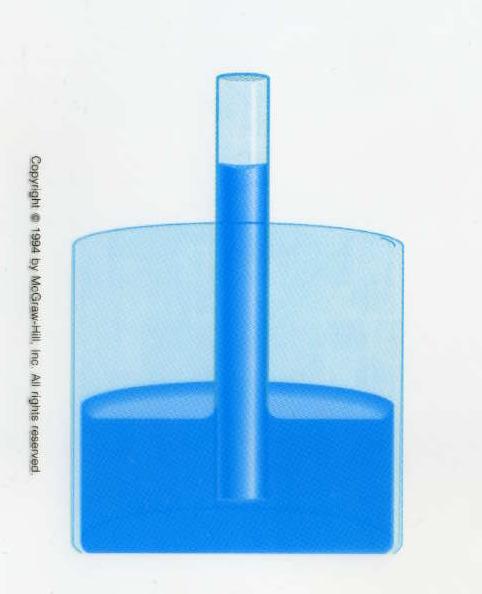 Capilaridad (adhesión)
Presentación revisada por:

Q. Adriana Ramírez González
Ing. Ayesha Sagrario Román García
M. A. Claudia  Elisa Sánchez Navarro
Q. Esther Flores Cruz
Ing. Jacquelyn Martínez Alavez
Dr. Ramiro Maravilla Galván
Dra. Patricia García Vázquez

Profesores de la Facultad de Ingeniería, UNAM